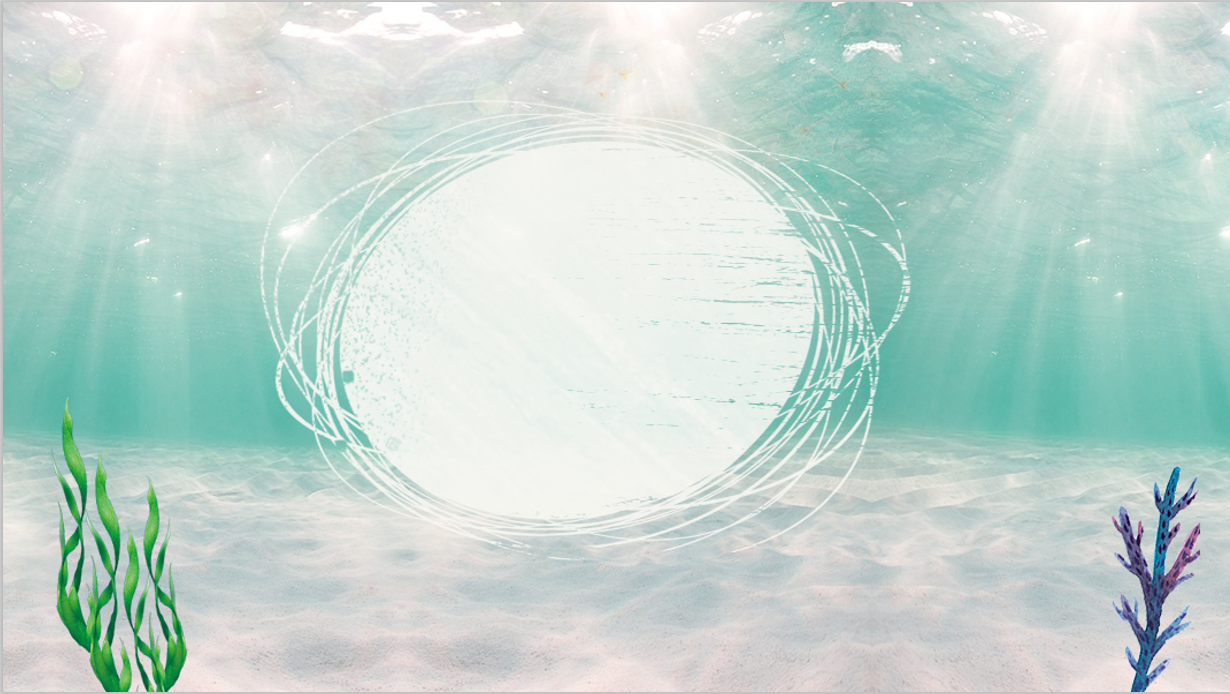 满分冲刺
   —电功与电功率
电功与电功率
考点梳理
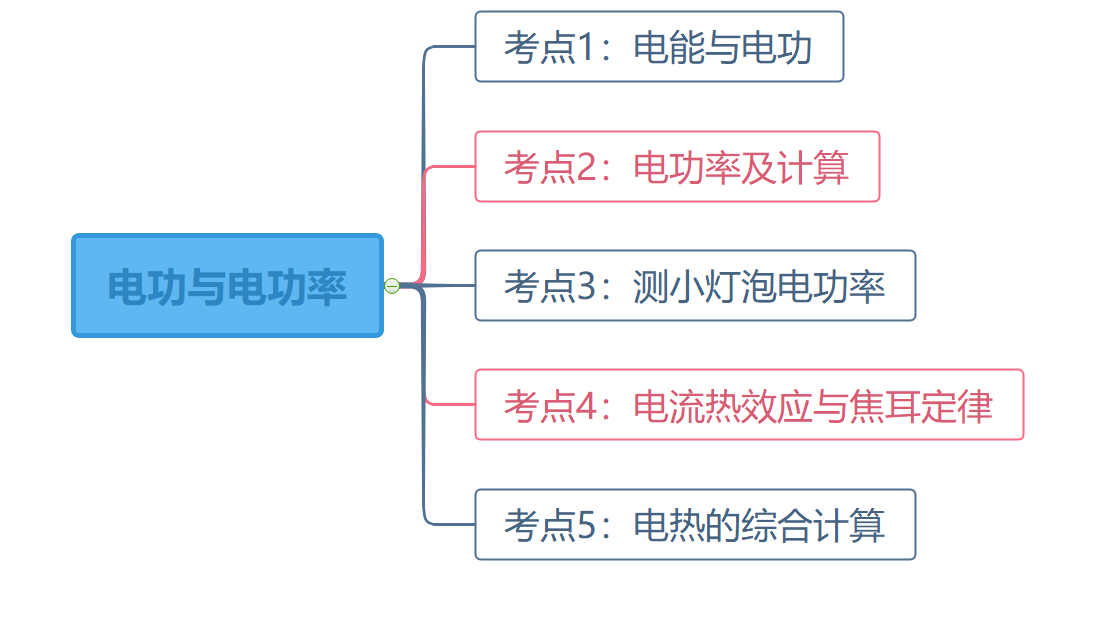 考点1—电能与电功
考点详情
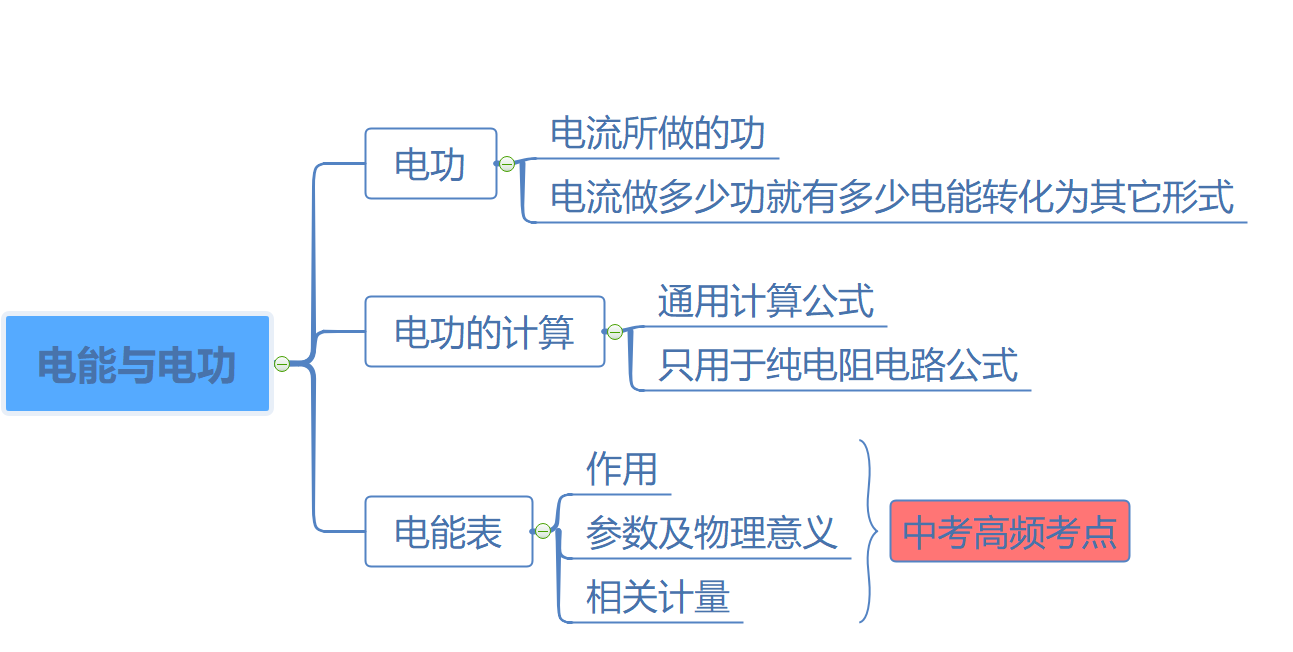 考点1—电能与电功
真题演练
【2019扬州】华为公司推出首款5G折叠屏MateX手机，该款手机采用向外折叠、可弯曲的屏幕，屏幕材料具有的特性是                 ；给手机充电是把          能转化为化学能；手机采用双电池结构，电池总容量高达4500mAh，可以在30min内快速充电80%，则充电电流为              A。
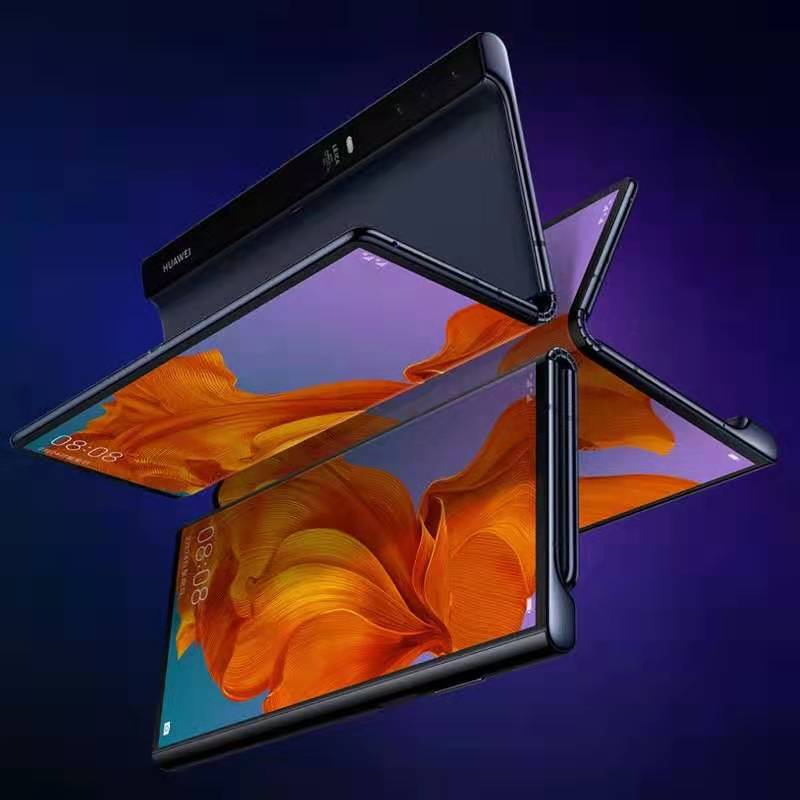 【答案】柔韧性；电；7.2。
【解析】（1）手机采用向外折叠、可弯曲的屏幕，屏幕材料具有的特性是弹性好；
（2）给手机充电，消耗电能，转化为化学能储存在电池内；使用手机时，消耗化学能转化为电能；
（3）求出在30min内充电量（电荷量），利用I=Q/t求充电电流。
【解析】    　电能表前后两次的示数之差就是,这段时间内消耗的电能是8 633.5 kW·h-8 543.2 kW·h=90.3 kW·h,故A错误;    电能表是测量消耗电能的仪表,故B错误;电路中每消耗1 kW·h的电能,电能表的圆盘转过3 600 r,所以,若只让一个标有“220 V　1 000 W”的电热水器正常工作10 min,消耗电能是W=Pt=1 kW×  h=  kW·h,圆盘转过N=  kW·h×3 600 r/(kW·h)=600 r,故C正确;,电能表属于测量仪表,本身耗电极少,可忽略不计,所以电能表没有功率这个指标,当然也不存在额定功率,故D错误。
考点1—电能与电功
真题演练
【2019湖南衡阳】小明家上次查看电能表示数为 ,    本次查看时电能表读数如图所示,则下列说法正确的是 (　　)
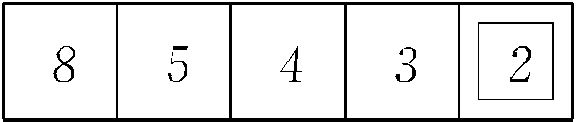 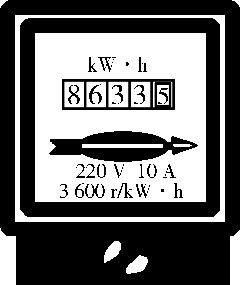 A.他家在这段时间内消耗的电能为903 kW·h
B.电能表是测量电功率的仪表
C.若只让一个标有“220 V　1 000 W”的电热水器正常工作10 min,则电能表的圆盘转了600转
D.这个电能表的额定功率为2 200 W
【答案】C
【2019海南】小明根据如图甲所示的电路组装成调光灯，并进行测试。电源电压保持不变，小灯泡的额定电压是6V，小灯泡的I-U 图像如图乙所示。求：
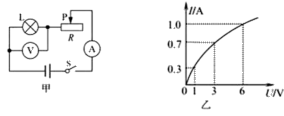 （1）小灯泡正常发光时的电阻。
（2）小灯泡正常发光10min消耗的电能。
【解答】由图乙可知，小灯泡正常发光时的电流I额=1A，额定电压U额=6V，小灯泡正常发光时的电阻R=                =6Ω；
（2）小灯泡正常发光消耗的电W=UIt=6V×1A×10×60s=3600J；
考点1—电能与电功
真题演练
考点2—电功率及计算
考点详情
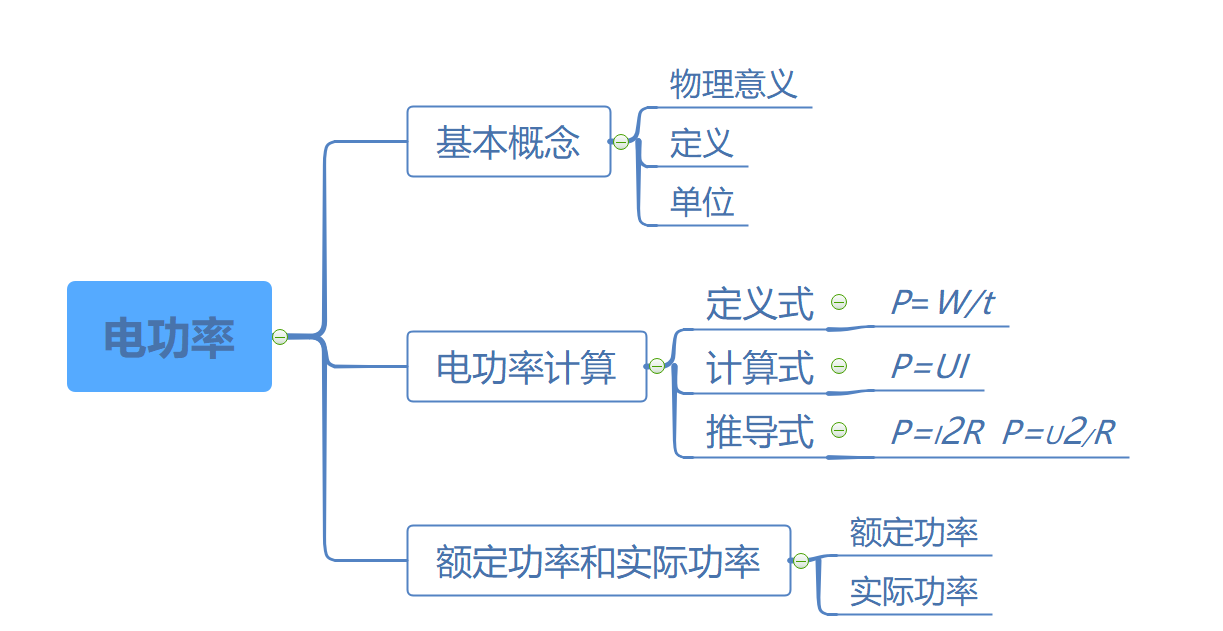 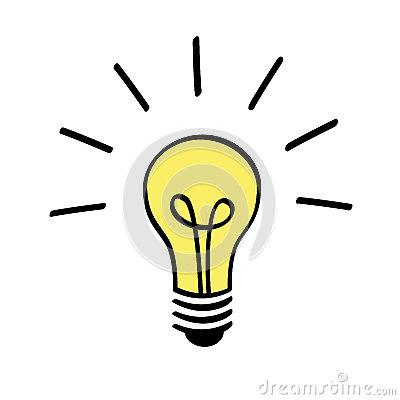 考点2—电功率及计算
真题演练
【2019湖南衡阳】如图所示,电源电压不变,R1是定值电阻,闭合开关,将滑动变阻器R2的滑片逐渐从a端滑到b端,电流表示数为I,电压表示数为U,电路消耗的总功率为P,下列能正确反映两个物理量之间关系的图像是 (　　)
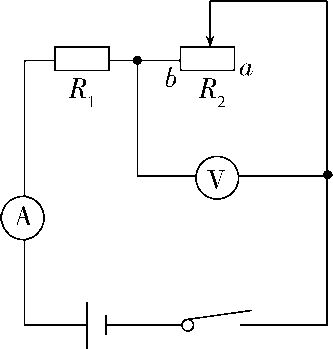 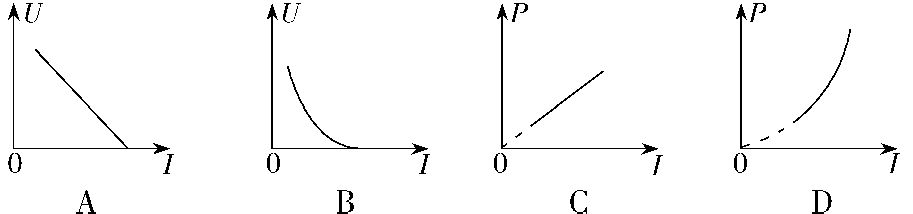 【答案】   AC　
【解析】由电路图知,R1、R2串联,电流表测电路中电流,电压表测R2两端的电压,由串联电路的特点知道,U=U电源-IR1,即U与I的图像是一条倾斜的直线,故A符合题意,B不符合题意;由P=UI 知,电路消耗的总功率P与电路的电流I成正比,故C符合题意,D不符合题意。
考点2—电功率及计算
真题演练
【2019江西】如图所示,将规格相同的小灯泡按照甲、乙两种连接方式接入电压均为U且保持不变的电路中,通过分别调节滑动变阻器R1和R2使所有灯泡均正常发光。则甲、乙两电路中的总电流之比I甲∶I乙=　　　    ,两电路的总功率之比P甲∶P乙=　　　    。
【答案】　2∶1　2∶1
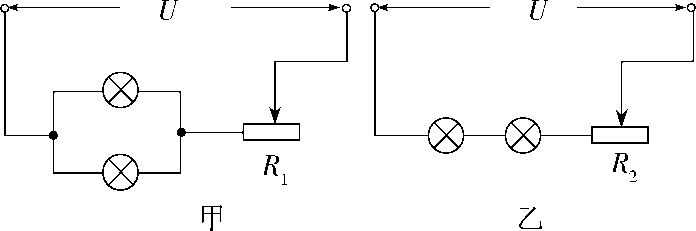 【解析】小灯泡的规格相同,因此其额定电压及额定电流均相同,甲、乙两电路中小灯泡均正常发光,因此I甲=I额+I额=2I额。I乙=I额,故I甲∶I乙=2∶1。电源电压相等,根据P=UI可知,两电路的总功率之比:P甲∶P乙=(U×2I额)∶(UI额)=2∶1。
考点2—电功率及计算
真题演练
【2019福建】如图电路,闭合开关S,将滑动变阻器的滑片P从a 端向b端移动过程中,示数减小的电表是　　　    (选填“A”“V1”或“V2”),电路的总功率　　　    (选填“增大”“减小”或“不变”)。
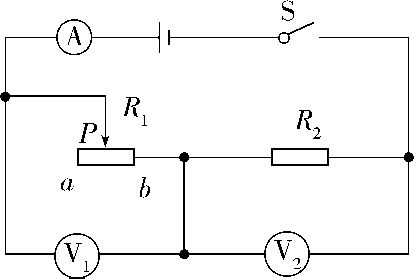 【答案 】   V1　增大
【解析】　滑动变阻器的滑片P从a端向b端移动时,滑动变阻器连入电路的电阻变小,在电源电压不变时,可知电路中的电流变大,电阻R2两端电压U2变大,可得滑动变阻器两端电压U1变小,所以示数减小的电表是V1。电路的总功率P总=UI,电源电压U不变,电路中电流变大,电路的总功率P总增大。
考点2—电功率及计算
真题演练
【2019四川巴中】如图甲所示，某品牌智能电火锅的铭牌，（不计温度对电阻的影响）。求：
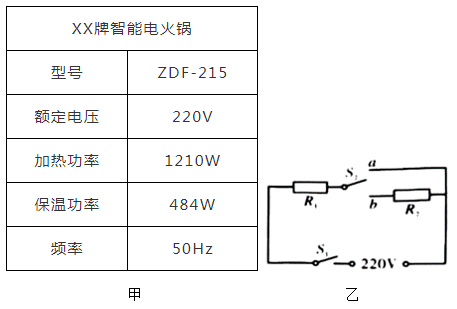 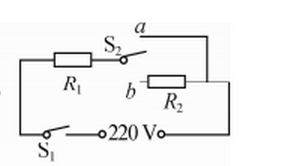 （1）该电火锅锅正常加热30分钟时所消耗的电能为多少kW·h？
（2）某天用电高峰期，只使用电火锅加热10 min，家用电能表（1200 r/kW·h）的转盘转了200转，此时电火锅的实际功率是多少? 
（3）如图乙所示是电火锅的简化电路图，其中R1、R2均为发热电阻，S2为加热保温自动力切换开关，求R2的电阻是多少?
【答案】（1）0.605 kW·h  （2）1 000 W  （3）60 Ω
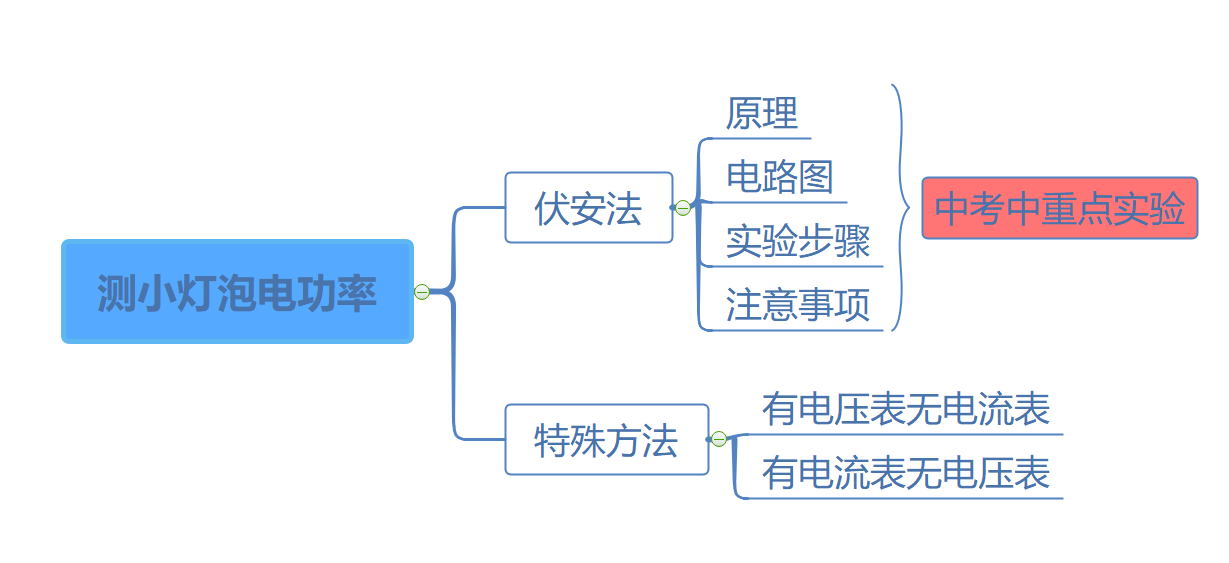 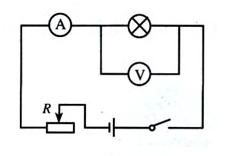 考点3—测小灯泡电功率
考点详情
考点3—测小灯泡电功率
真题演练
【2019内蒙古包头】在测量小灯泡的电功率时,电源电压为3 V,小灯泡上标有“2.5 V”字样。
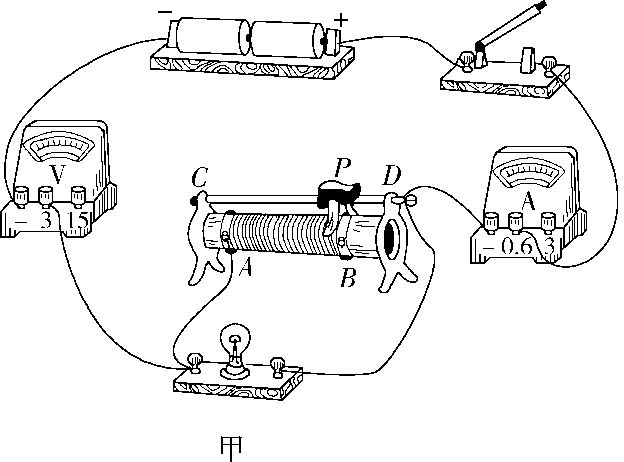 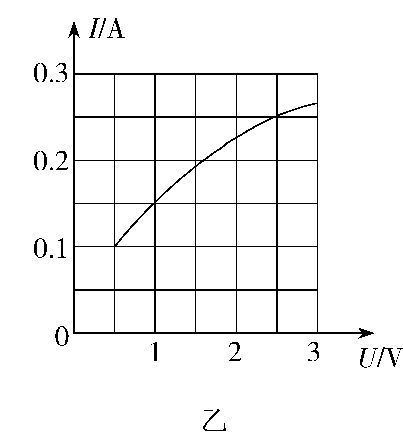 (1)在如图甲所示的电路中,闭合开关移动滑片,发现小灯泡不亮,电流表无示数,电压表有示数,原因是　    　　　　　　    ,经分析有一根导线连接错误,请在连接错误的导线上打“✕”,并补画出一根导线连接成正确的电路。
(2)电路连接正确后,从滑动变阻器接入电路的最大阻值开始记录数据,得到小灯泡的I-U 图像如图乙所示,则小灯泡的额定功率是　　　    W。由图可知:小灯泡的实际功率随实际电压的增大而　　　    ,滑动变阻器的规格应选择　　　    。
A.10 Ω　1 A　　  B.15 Ω　1 A     C.25 Ω　1 A　　   D.30 Ω　1 A
(3)有同学认为利用该电路还可以探究出导体中电流和导体两端电压成正比,你认为这种说法　　　    (选填“合理”或“不合理”),理由是　　　　　　　  。
【解析】(1)由题图可知,电压表串联在了电路中,测电源电压,电路相当于断路,故出现电压表有示数,电流表无示数;利用“先串后并”的方法修改电路。(2)由图像可知,灯泡正常发光时的电流为0.25 A,故灯泡的额定功率P额=U额I额=2.5 V×0.25 A=0.625 W;灯泡两端电压增大时,通过的电流也增大,故实际功率随实际电压的增大而增大;当滑动变阻器连入电路的阻值最大时,电路中的电流为0.1 A,灯泡两端电压为0.5 V,滑动变阻器的最大电阻为R= = =25 Ω,故滑动变阻器的规格应选“25 Ω　1 A”。(3)探究电流与电压
的关系,需要控制电阻不变,而灯丝电阻随温度的升高而增大,故不合理。
考点3—测小灯泡电功率
真题演练
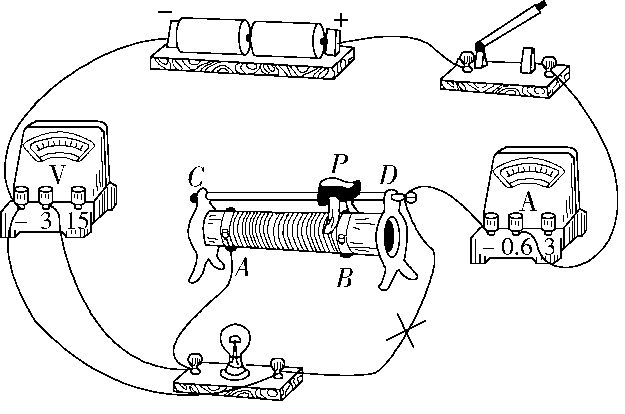 【答案】(1)电压表串联在电路中　电路如图
(2)0.625　增大    C(或25 Ω　1 A)
(3)不合理　灯丝电阻是变化的,无法得到电流与电压成正比
考点3—测小灯泡电功率
真题演练
【2019重庆】在测小灯泡电功率实验中,小杨同学选用的器材有:额定电压为2.5 V的灯泡、电流表、电压表、开关、学生电源、滑动变阻器和若干导线等。
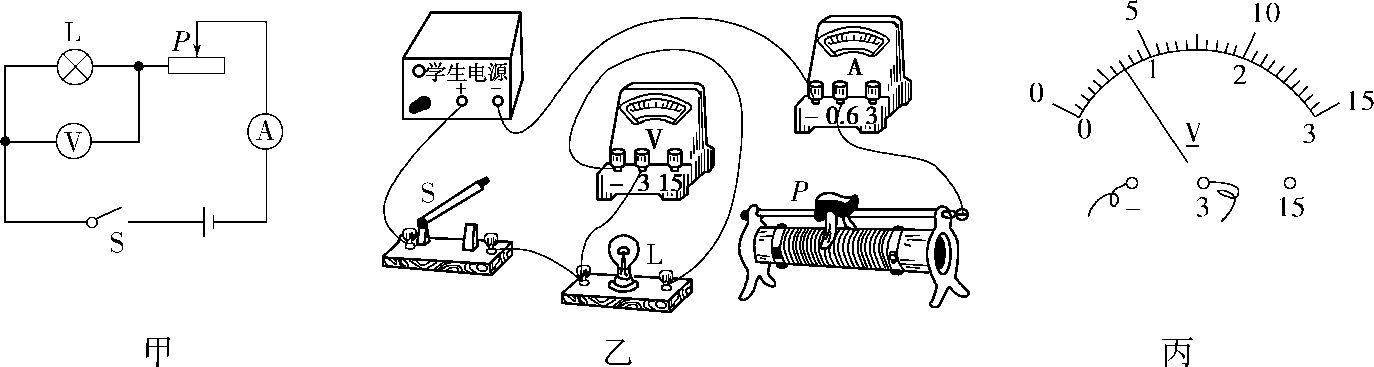 (1)请根据图甲,用笔画线代替导线,将图乙中的实物电路连接完整(要求:向右移动滑动变阻器滑片时,电路中的电流变小,且导线不能交叉);
(2)连接电路时,开关S必须　　　    ,滑动变阻器的滑片P应调到最　　　    阻值处;
(3)正确连接电路后,闭合开关S,发现电压表无示数,电流表有示数,原因是灯泡　　　    (其他部分均完好);
(4)故障排除后,滑片移至某处,电压表表盘如图丙所示,其读数为U1=　　　    V,再读出电流表的示数I1,由此算出此时灯泡电功率P1=　　　    (用字母表示);
考点3—测小灯泡电功率
真题演练
(5)小杨同学继续移动滑片P,将两电表对应的示数记录到表中
则灯泡的额定功率为　　　    W,他分析表中数据,发现灯泡的电阻也在变化,主要原因是灯丝的电阻随温度的升高而　　　    。
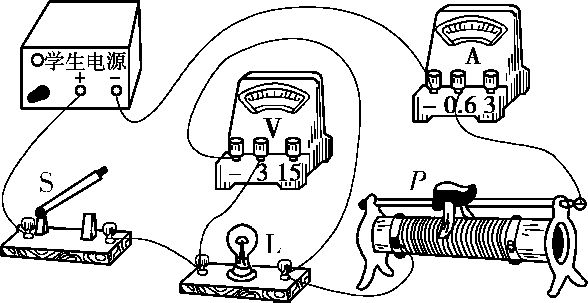 【答案】(1)如图所示(2)断开　大　(3)短路　(4)0.7    U1I1　(5)0.6　变大
考点3—测小灯泡电功率
真题演练
【解析】　(1)由要求“向右移动滑片,电路中的电流变小”可知,应选用滑动变阻器的左下接线柱,并与灯泡串联,如答案图所示;(2)为了保护电路,连接电路时开关要处于断开状态,滑动变阻器的滑片应调到阻值最大处;(3)电流表有示数,电压表无示数,说明与电压表并联的灯泡短路;(4)由题图丙可得,电压表示数为0.7 V,此时灯泡的功率P1=U1I1;(5)灯泡在额定电压下消耗的功率为额定功率,故灯泡的额定功率为P额=U额I额=2.5 V×0.24 A=0.6 W;灯丝的电阻随温度的升高而增大。
易错警示　按要求将滑动变阻器接入电路时,要 “一上一下”与被控制电路串联;判断滑动变阻器接入电路的电阻变化特点的关键是看连的是哪个下接线柱,连入电路的阻值变化规律为:“一上一下可变阻,变大变小看下柱,靠近小远离大。”
考点3—测小灯泡电功率
考点详情
【2019湖北黄冈】在用伏安法测量标有“2.5 V”灯泡额定功率的实验中,小明发现电流表损坏,其他元件完好。
(1)小明用已有的器材、5 Ω的电阻R0和另一块电压表, 设计了如图所示电路图。其中虚线框内的元件组合体相当于　　　    。
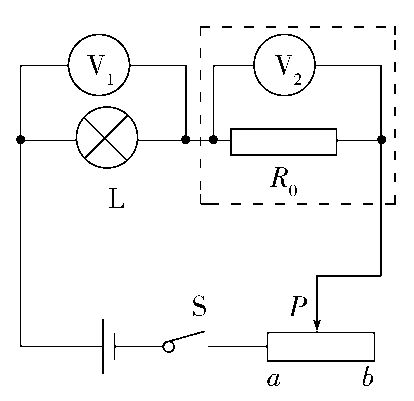 (2)小明进行了如下实验,请补充完整。
①连接好电路,将滑动变阻器连入电路的阻值调到　　　    。
②合上开关,移动滑片,使灯泡两端电压为　　　    V。
③再读出R0两端的电压为1.5 V。
(3)若实验操作正确,则灯泡的额定功率为　　　    W。
考点3—测小灯泡电功率
真题演练
【答案】(1)电流表　(2)①最大　②2.5　(3)0.75
【解析】(1)灯泡与定值电阻串联,通过灯泡的电流与通过定值电阻的电流相等,根据定值电阻两端的电压和定值电阻的阻值可以求出通过定值电阻的电流,即通过灯泡的电流,因此虚线框内的组合体相当于电流表。(2)①滑动变阻器在开关闭合前,其接入电路的阻值应该调到最大值;②为了测量小灯泡的额定功率,应该让小灯泡两端的电压等于额定电压,即小灯泡两端的电压为2.5 V。(3)通过定值电阻的电流I= = =0.3 A,即小灯泡的额定电流为0.3 A,小灯泡的额定功率P=UI=2.5 V×0.3 A=0.75 W。
考点4-电流热效应与焦耳定律
考点详情
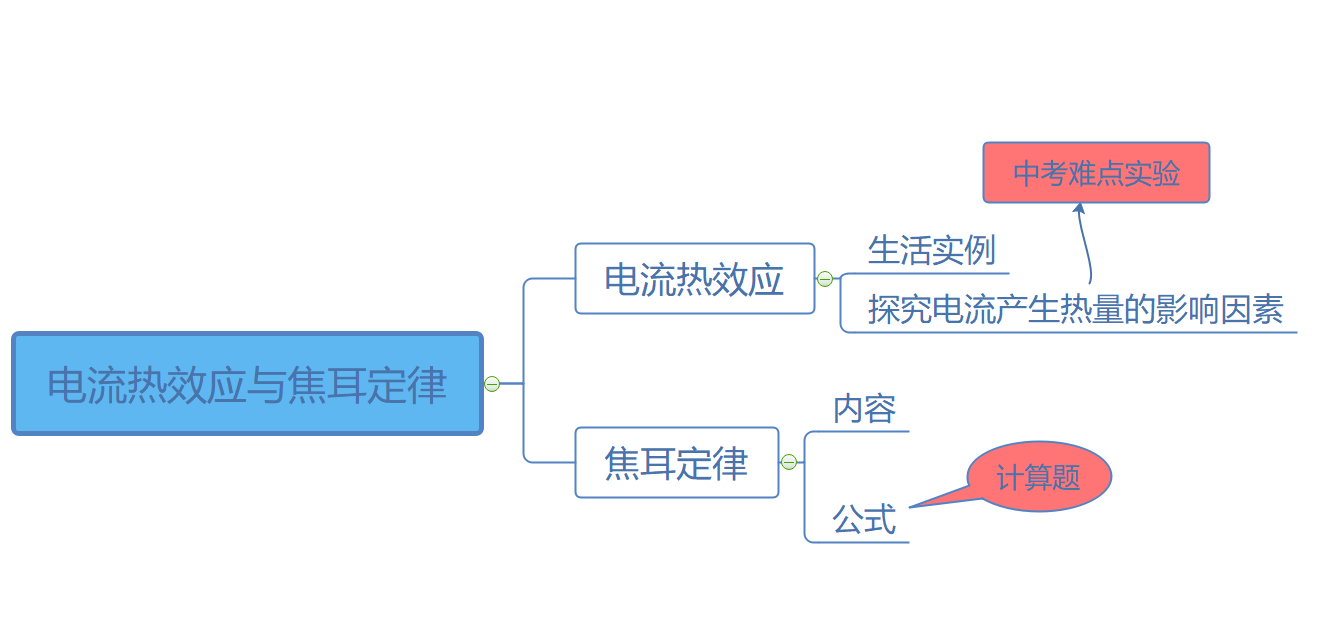 【2019山东潍坊】如图是探究“电流通过导体时产生的热量与哪些因素有关”的实验装置。两个相同的透明容器中密封着等量的空气,将1、2和3、4导线分别接到电源两端。
(1)甲图所示的装置用来探究电流通过电阻丝产生的热量与　　　    的关系,通电一段时间,　　　    (选填“a”或“b”)容器中电流产生的热量较多;
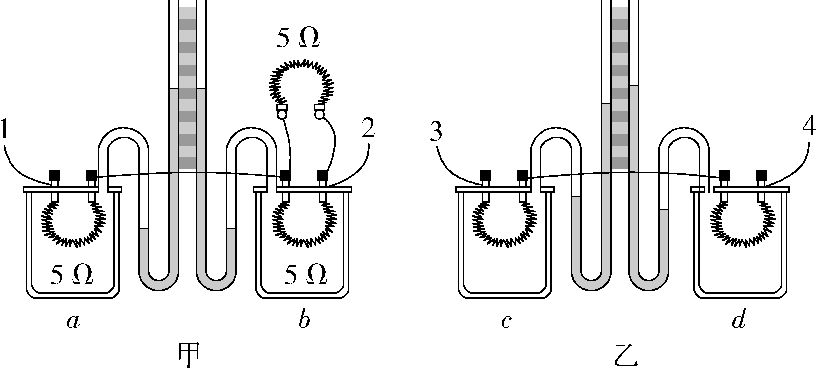 (2)通过观察乙图中的实验现象,可知　　　    (选填“c”或“d”)容器中电阻丝的阻值大。
考点4-电流热效应与焦耳定律
真题演练
【答案】　(1)电流(大小)    a　(2)d
【解析】　电流产生的热量跟电流大小、电阻大小、通电时间有关。探究电流产生热量跟电流的关系时,控制电阻和通电时间不变;探究电流产生热量跟电阻关系时,控制通电时间和电流不变;探究电流产生热量跟通电时间关系时,控制电流和电阻不变。
考点4-电流热效应与焦耳定律
真题演练
【2019吉林】电炉丝通过导线接到电路里，通过电炉丝和导线的电流大小___，由于电炉丝的电阻比导线的电阻大，导致电炉丝产生的热量比导线产生的热量___。
【答案】相等；多。

【解析】电炉工作时,导线和电炉丝串联,所以通过导线和电炉丝的电流相等,电炉丝电阻比导线电阻大,根据焦耳定律Q=I2Rt可知，相同时间内电炉丝产生的热量比导线多。
考点4-电流热效应与焦耳定律
真题演练
【2019福建】一台标有“5 V　2.5 W”的带有USB接口的小电风扇,线圈电阻为1 Ω,正常工作1 min,产生的热量是　　　    J。工作一段时间后的风扇叶片黏有不少灰尘,这属于　　　    现象。
【答案】15　静电(摩擦起电)
【解析】此处电风扇属于非纯电阻设备,因此计算其工作时产生的热量应使用焦耳定律,而不能使用W=UIt。
【2019重庆】如图所示，定值电阻R1的阻值为10 Ω，R2的阻值为30 Ω，闭合开关后电流表的示数为0.1 A。求：
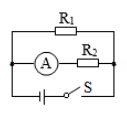 （1）电源电压；
（2）电限R1在1分钟内产生的热量。
考点4-电流热效应与焦耳定律
真题演练
【答案】（1）3 V  （2）54 J
【解析】（1）定值电阻R2的两端是U2=I2R2=0.1 A×30 Ω=3 V；
由并联电路的电压特点可知，电源电压是U=U2=3 V；
（2）由于并联电路各支路两端的电压相等，电阻R1 在1分钟内产生的热量是
=54 J
考点5-电热的综合计算
考点详情
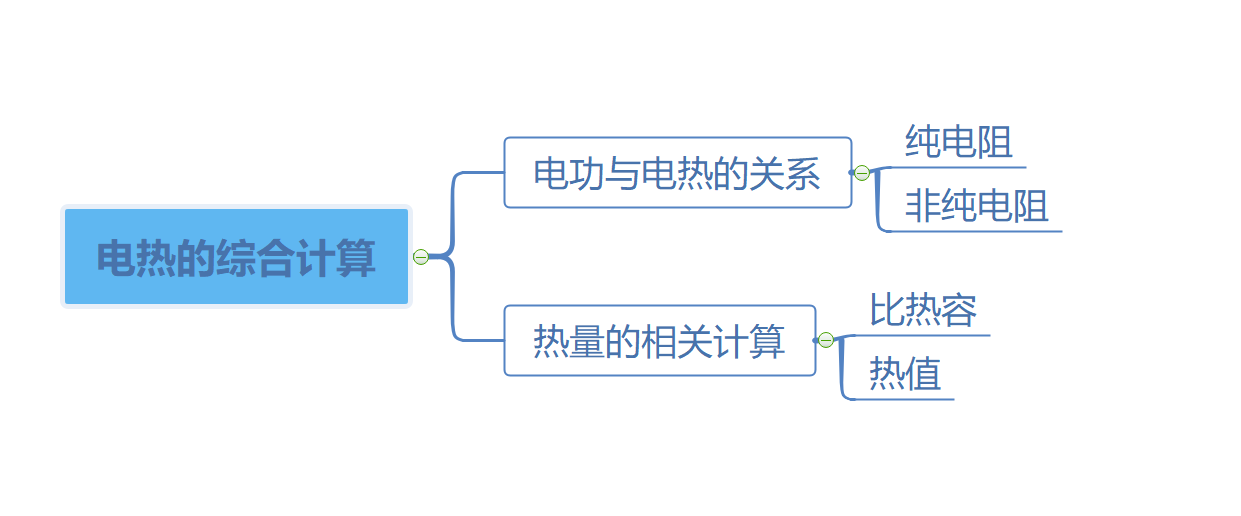 考点5-电热的综合计算
真题演练
【2019四川成都】如图甲是一种家用电暖器,图乙是其简化的电路图,已知R1<R2,电暖器的部分参数如表中所示。闭合开关S,要让电暖器处于第二挡工作,则应再将开关　　　    闭合;若电暖器在第二挡正常工作10 min,则产生的热量是　　　    J。
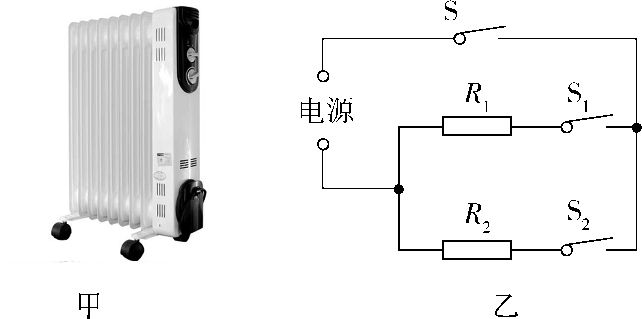 【答案】   S1　6.9×105
考点5-电热的综合计算
真题演练
【2019山西】“创新”小组的同学们调查发现，雨雪天气里汽车后视镜会变模糊，影响行车安全。同学们设计了给后视镜除雾、除霜的加热电路。如图是加热电路原理图，电源电压100V，加热电阻R1与R2阻值均为100Ω，电路低温挡除雾，高温挡除霜。同学们对电路进行模拟测试，开启除霜模式加热后视镜1min，用温度传感器测得其温度升高了6℃．求：
（1）除霜模式下，电路中的电流；
（2）除霜模式下，电路的加热效率。[查资料得：后视镜玻璃质量约0.5kg，玻璃的比热容约0.8×103J/（kg•℃）]
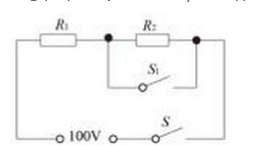 【答案】（1）除霜模式下，电路中的电流为1A；
（2）除霜模式下，电路的加热效率为40%。
考点5-电热的综合计算
真题演练
【2019四川广安】小蕊同学在学习了电学知识后，观察到生活中的许多电热器都有多个挡位，于是他利用电压恒为10V的电源和两个阻值不同的定值电阻，设计了如图所示的电路来探究电热器的多挡位问题。已知R1＝20Ω、R2＝30Ω，请计算：
（1）S2闭合，S1、S3断开时，电路中的电流；
（2）S3断开，S1、S2闭合时，通电5min电路消耗的电能；
（3）该电路的最大功率和最小功率之比。
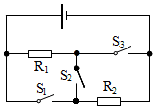 【答案】（1）S2闭合，S1、S3断开时，电路中的电流为0.2A；
（2）S3断开，S1、S2闭合时，通电5min电路消耗的电能为1000J；
（3）该电路的最大功率和最小功率之比为25：6。